Дети Войны
Знакомство с творчеством  
Александра Твардовского


Подготовила: Леушина А.Э.
Александр ТвардовскийРассказ танкиста
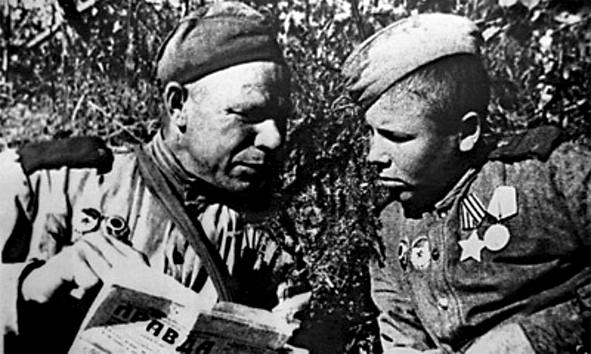 Стихотворение «Рассказ танкиста» Александр Твардовский написал в 1942 году со слов очевидца – одного из участников танкового боевого сражения, основанный на реальной истории из жизни
Был трудный бой. Всё нынче, как спросонку,И только не могу себе простить:
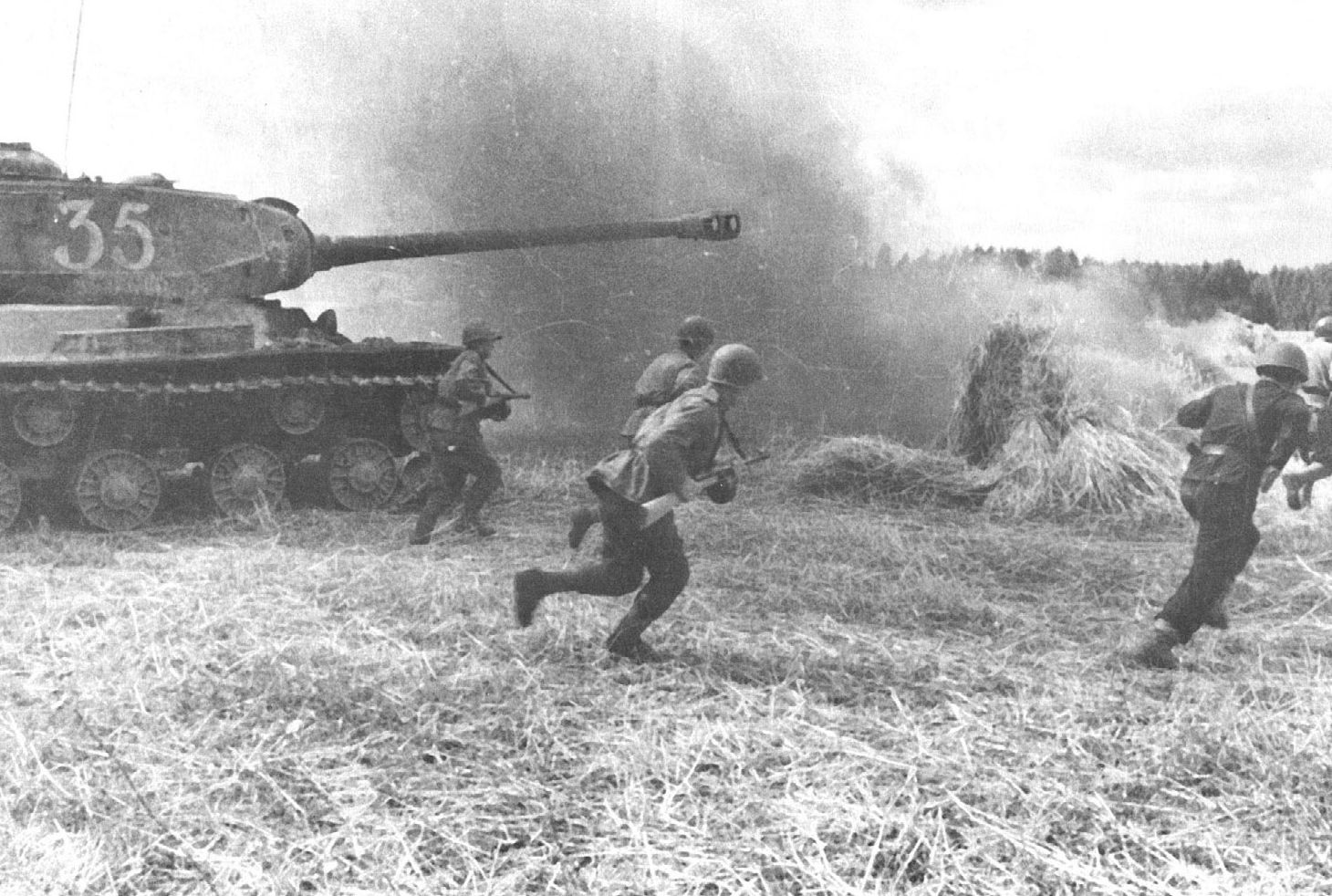 Из тысяч лиц узнал бы я мальчонку,А как зовут, забыл его спросить.
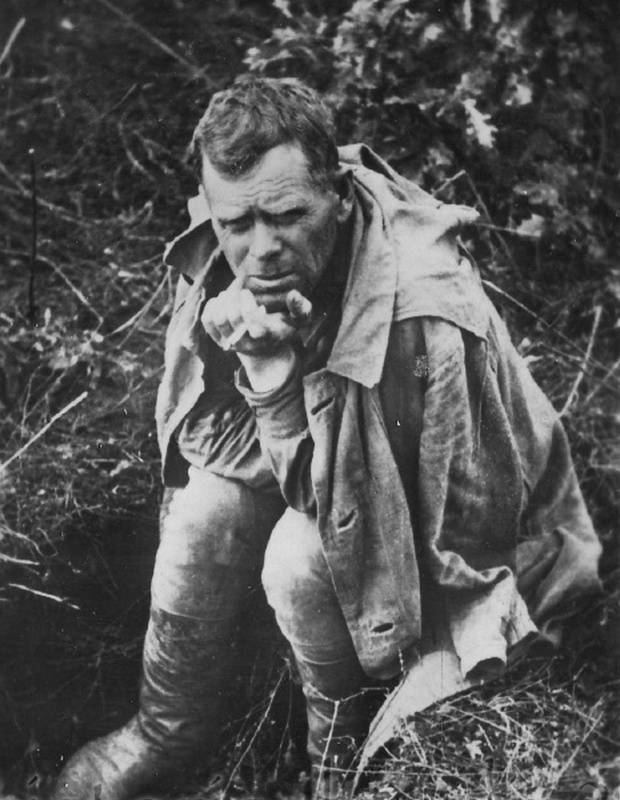 Лет десяти-двенадцати. Бедовый,Из тех, что главарями у детей,
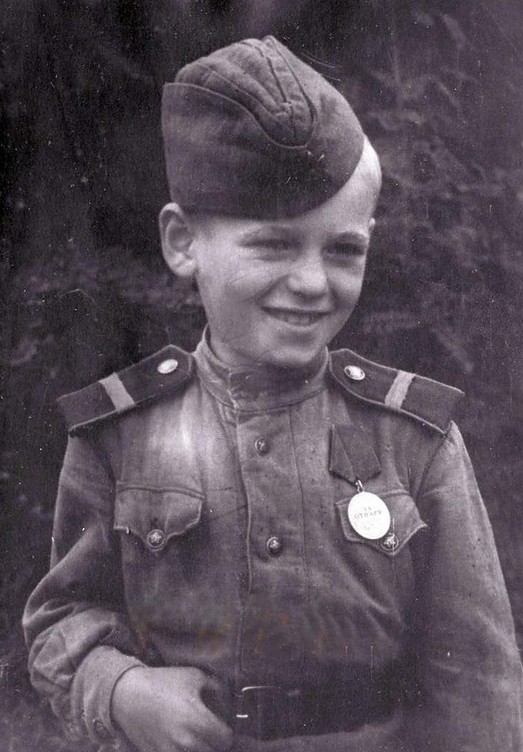 Из тех, что в городишках прифронтовыхВстречают нас как дорогих гостей.
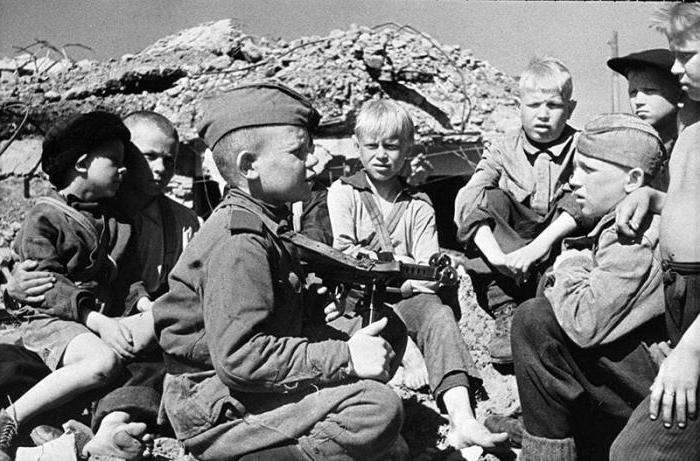 Машину обступают на стоянках, Таскать им воду вёдрами — не труд
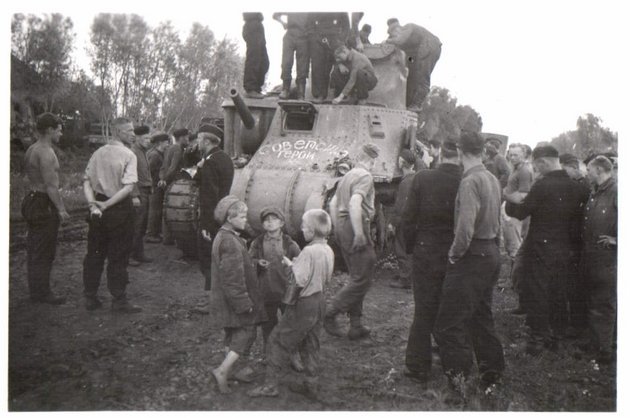 Приносят мыло с полотенцем к танку,И сливы недозрелые суют…
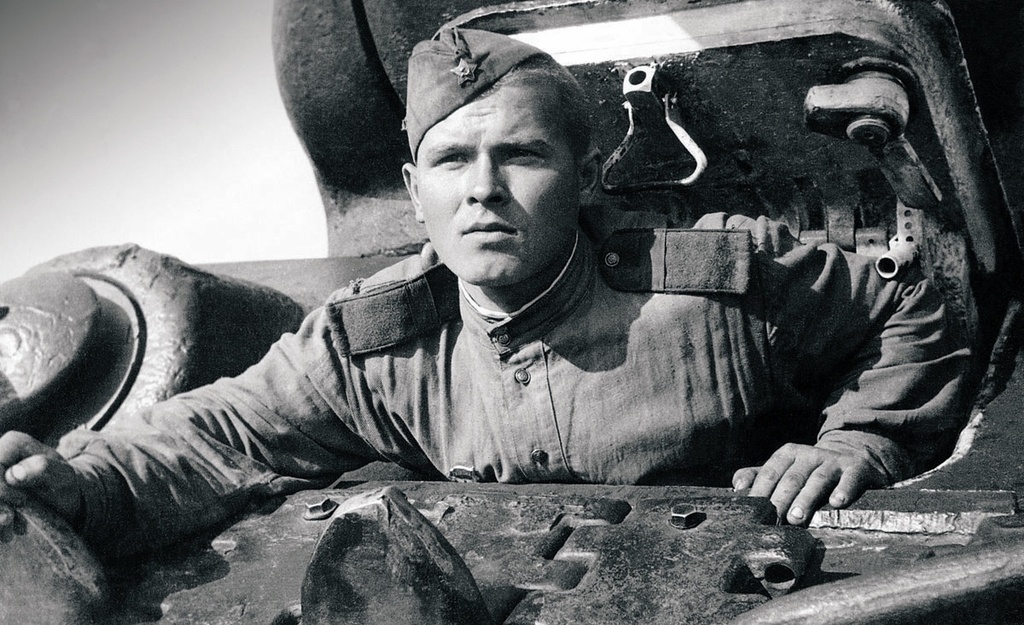 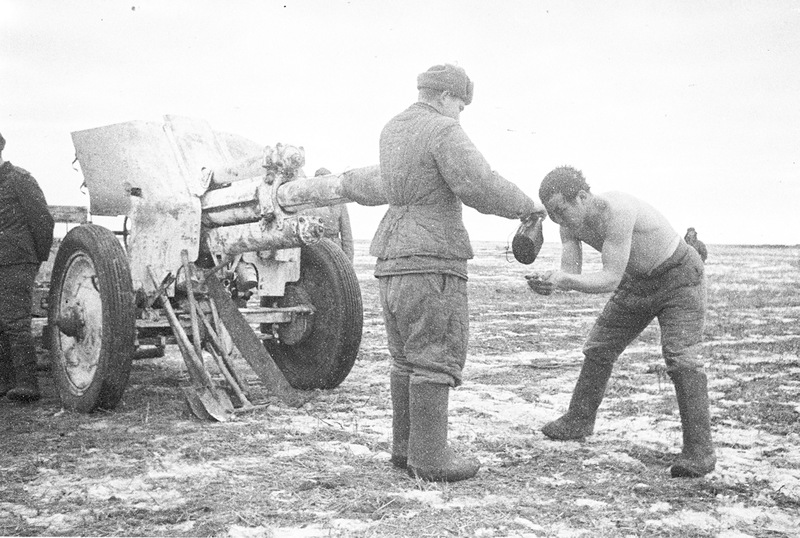 Шёл бой за улицу. Огонь врага был страшен,Мы прорывались к площади вперёд.
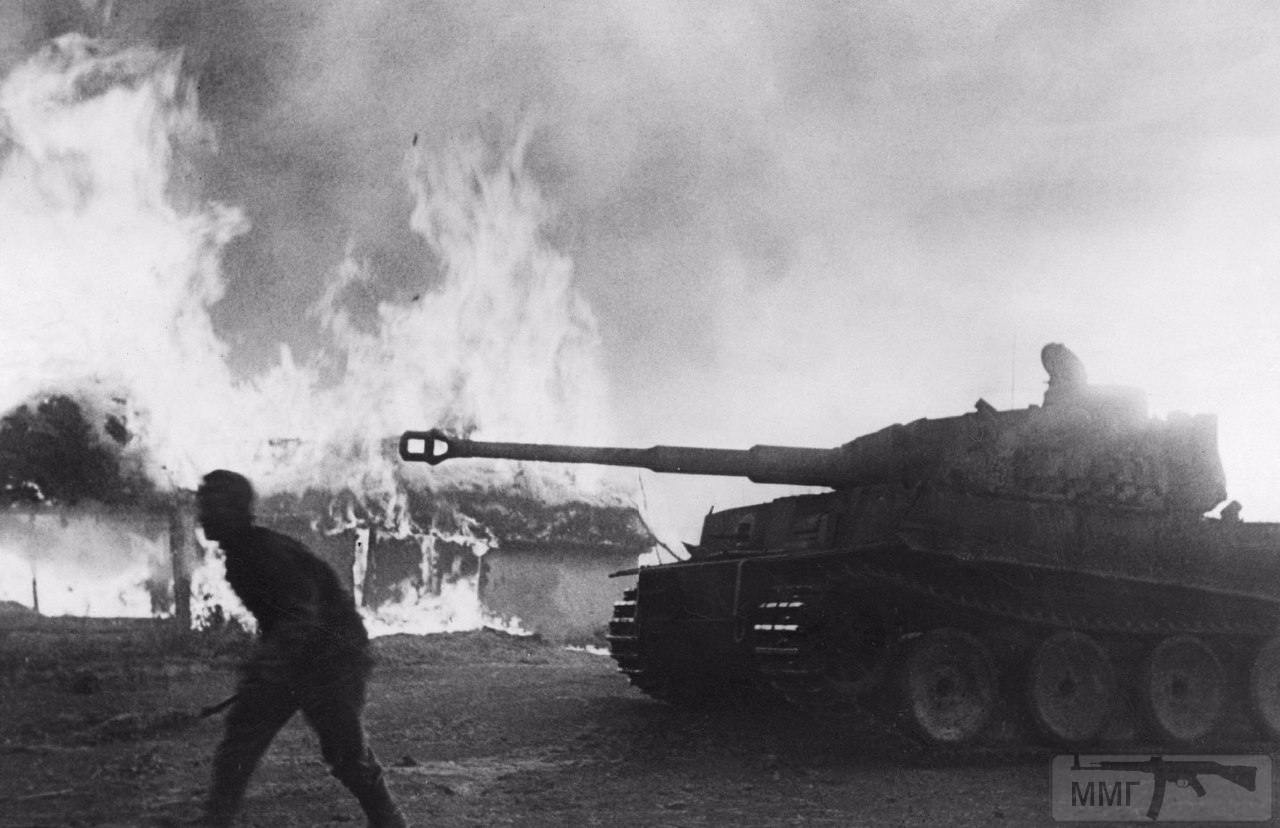 А он гвоздит — не выглянуть из башен, И чёрт его поймёт, откуда бьёт.
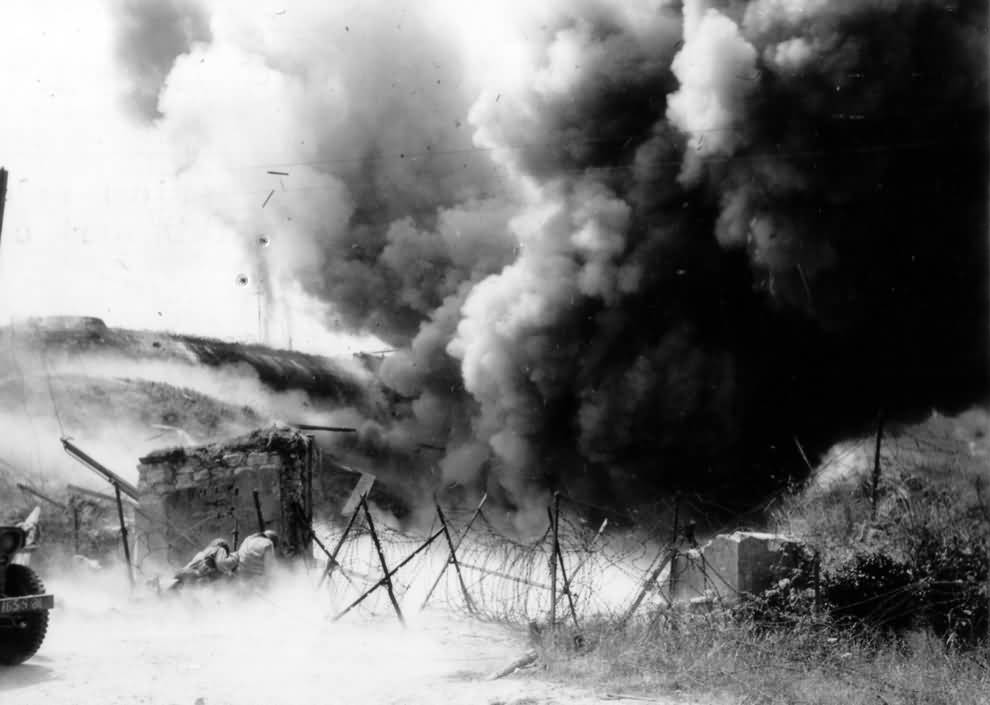 Тут угадай-ка, за каким домишкойОн примостился, — столько всяких дыр,
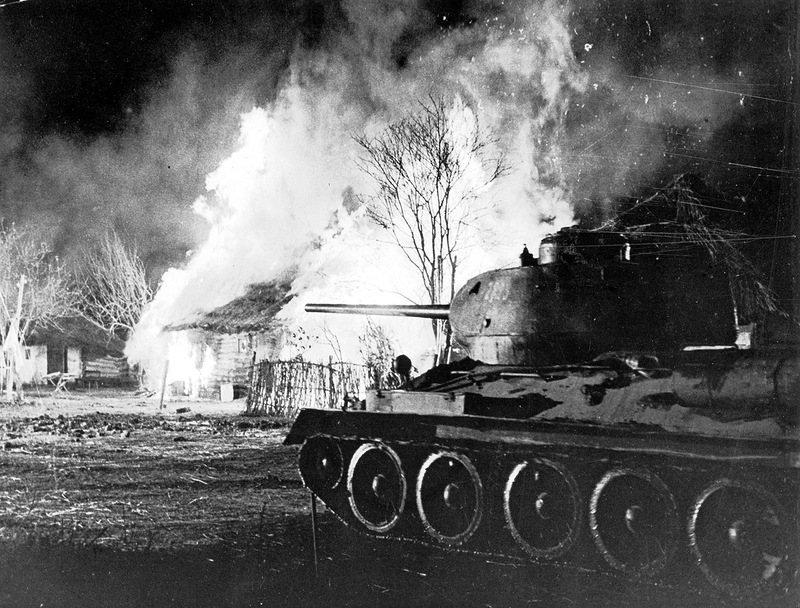 И вдруг к машине подбежал парнишка:— Товарищ командир, товарищ командир!
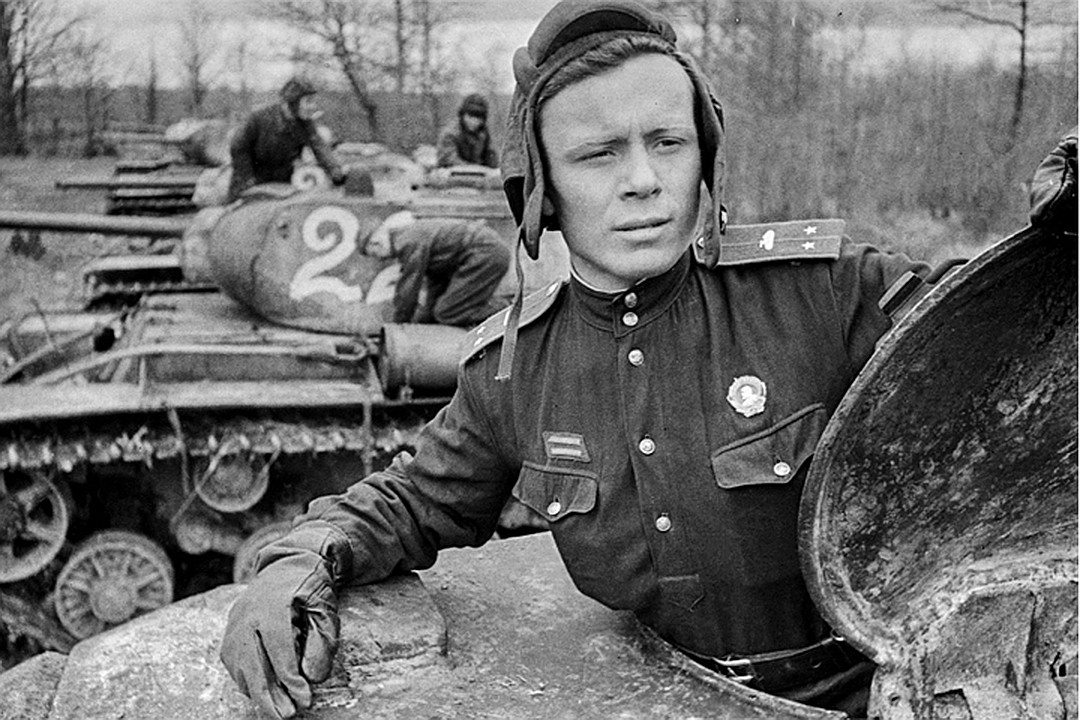 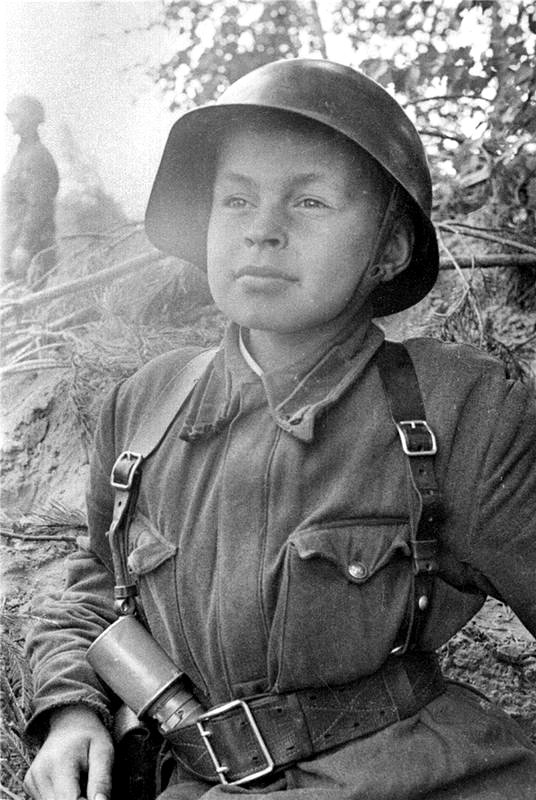 Я знаю, где их пушка. Я разведал…Я подползал, они вон там, в саду…
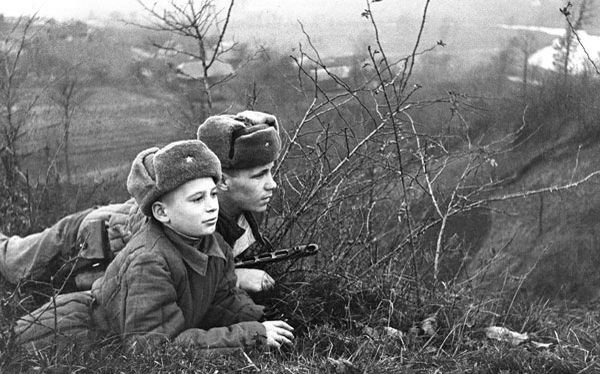 — Да где же, где?.. — А дайте я поедуНа танке с вами. Прямо приведу.
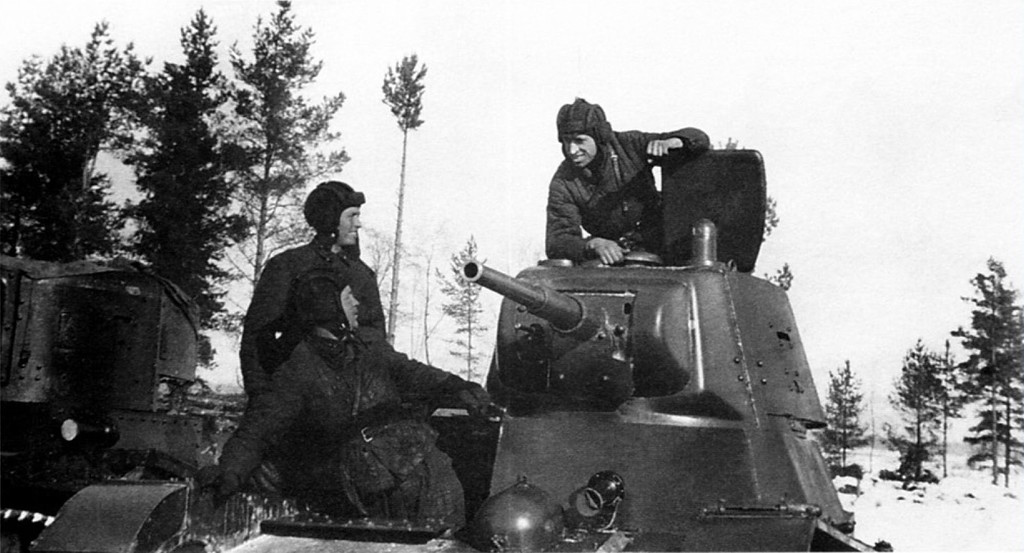 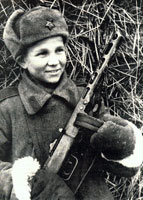 Что ж, бой не ждёт. — Влезай сюда, дружище! —И вот мы катим к месту вчетвером.
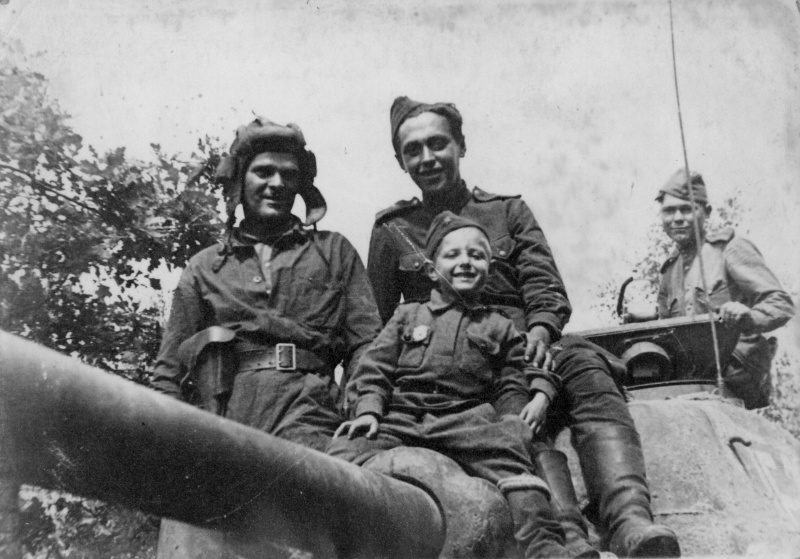 Стоит парнишка — мины, пули свищут,И только рубашонка пузырём.
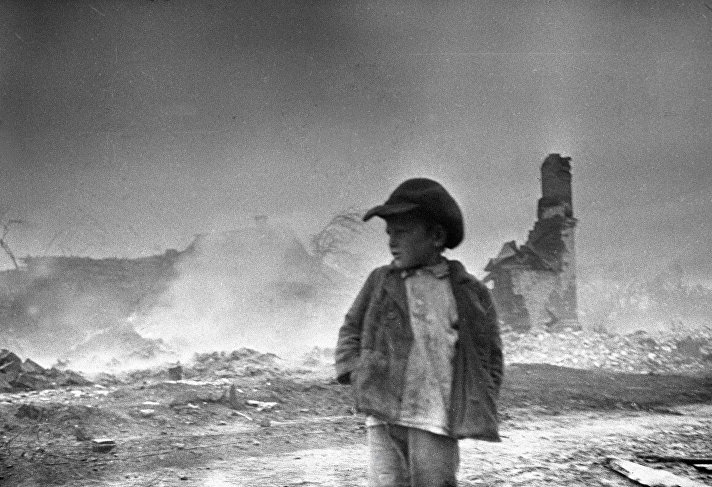 Подъехали. — Вот здесь. — И с разворотаЗаходим в тыл и полный газ даём.
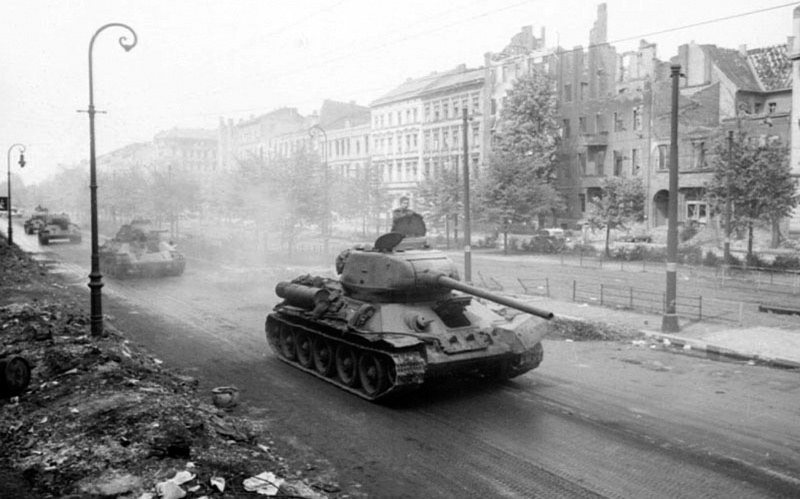 И эту пушку, заодно с расчётом,Мы вмяли в рыхлый, жирный чернозём.
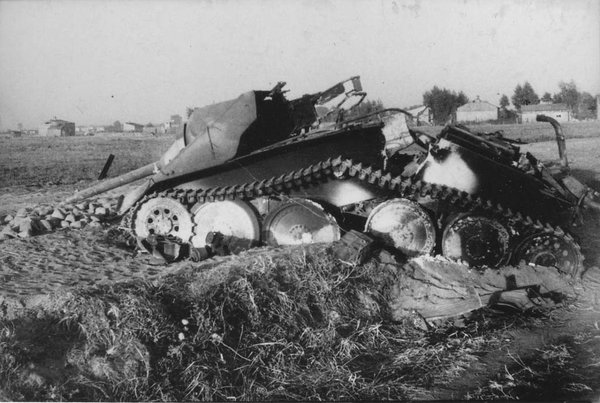 Я вытер пот. Душила гарь и копоть:От дома к дому шёл большой пожар.
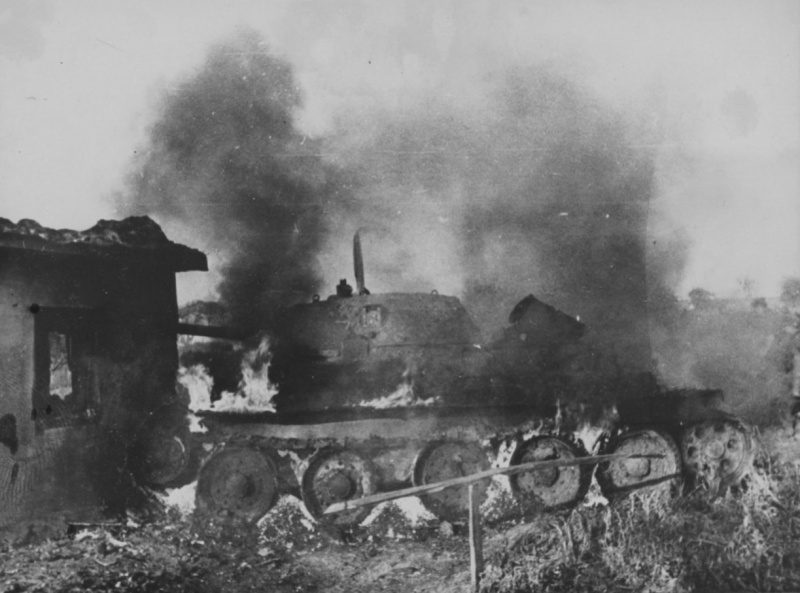 И, помню, я сказал: — Спасибо, хлопец! И руку, как товарищу, пожал…
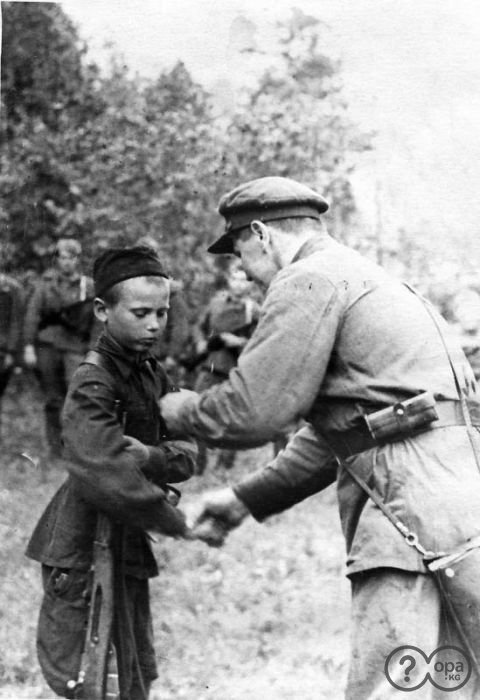 Был трудный бой. Всё нынче, как спросонку,И только не могу себе простить:
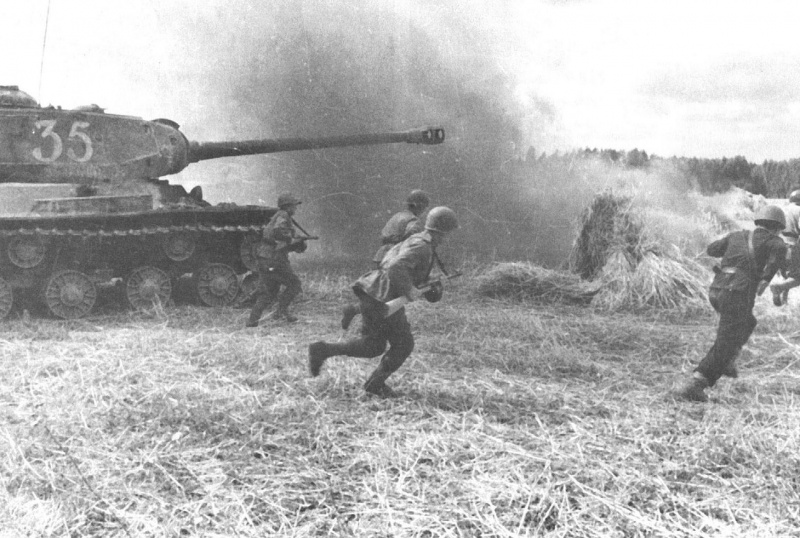 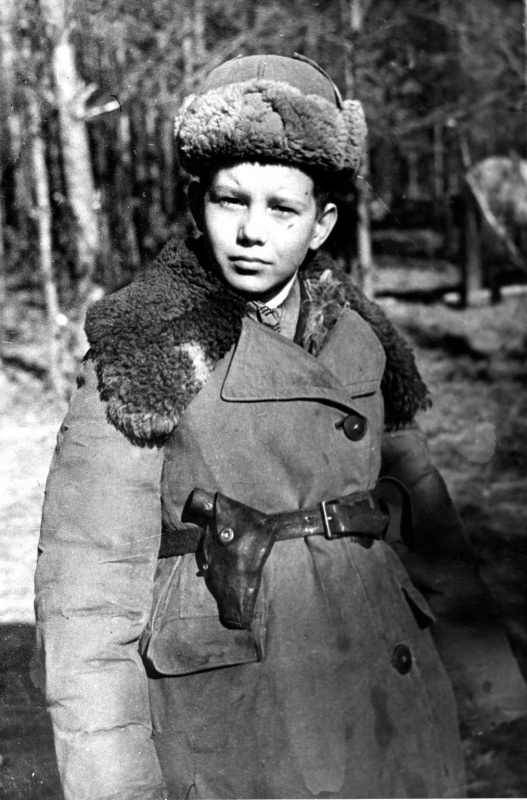 Из тысяч лиц узнал бы я мальчонку,Но как зовут, забыл его спросить.
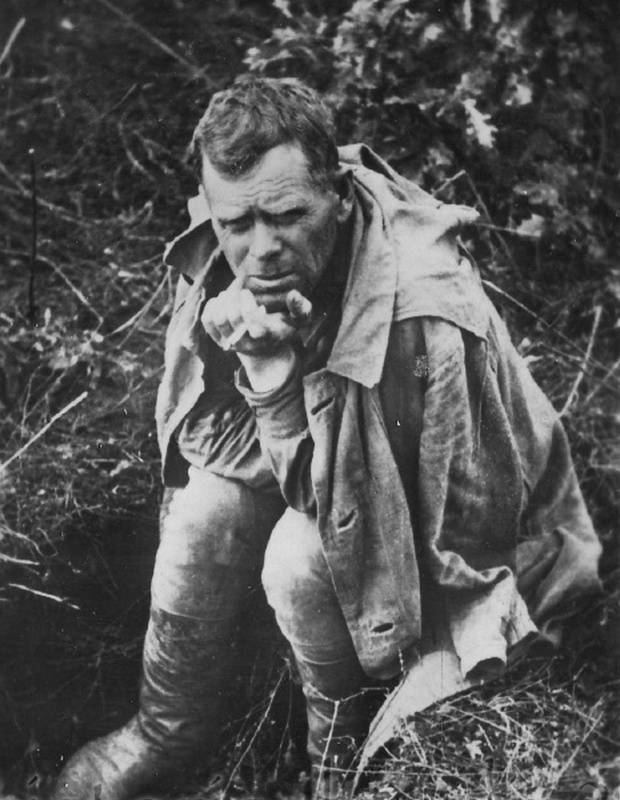 Анализ стихотворения
Твардовский посвятил это стихотворение детям войны, которые защищали свою Родину наравне со взрослыми.
      Действия происходили на пыльной улочке небольшого провинциального городка, который советские войска пытались отбить у фашистов.
      Рассказчик сожалеет о том, что не успел узнать имя главного героя – местного мальчишки, который подошел к советским танкистам во время боя, чтобы показать, где именно находится огневая позиция противника. Солдатам-танкистам не оставалось ничего иного, как взять с собой юного смельчака на броню и, руководствуясь его указаниями, зайти в тыл к противнику. 
      Сведения ребенка позволяют уничтожить пушечный расчет. Утомленный боем танкист успевает только сказать: «Спасибо, хлопец!» и, словно взрослому, пожать мальчонке руку.
      Очевидец тех далеких событий, выражает сожаление, что не узнал имени мальчишки. Он в нескольких фразах вспоминает его внешность и сравнивает с тысячами таких же ребят, детство которых было искалечено войной.
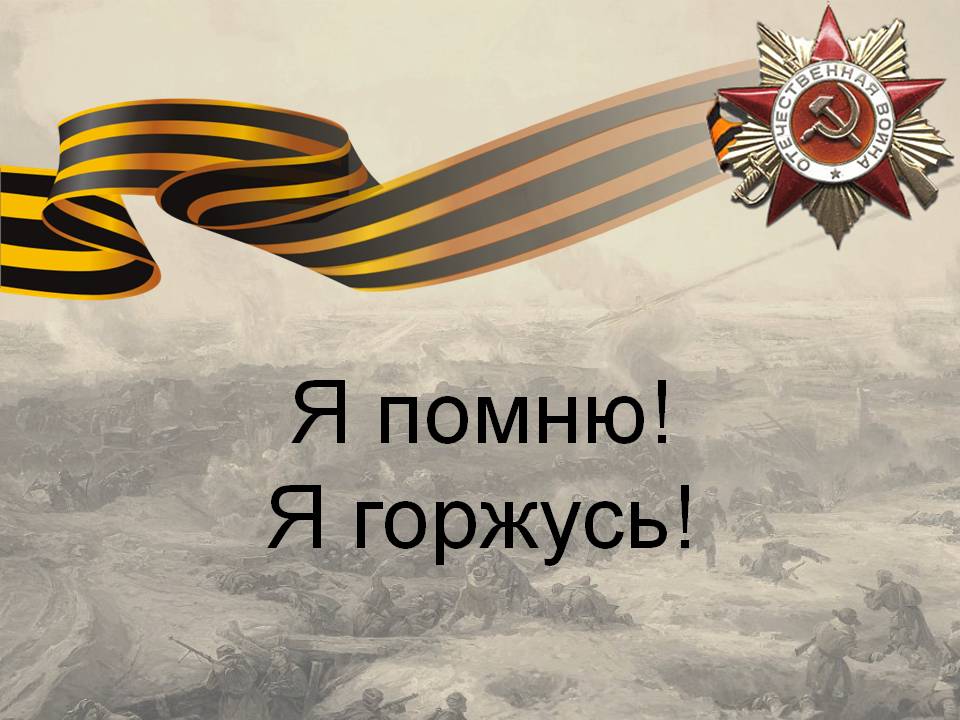